节日起源
01
目录
民间习俗
02
神话传说
03
著名诗词
04
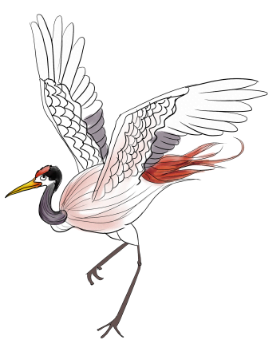 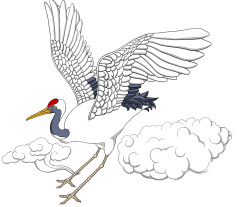 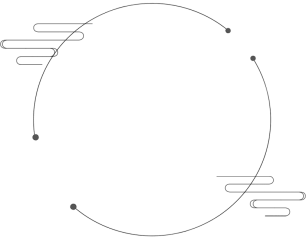 壹
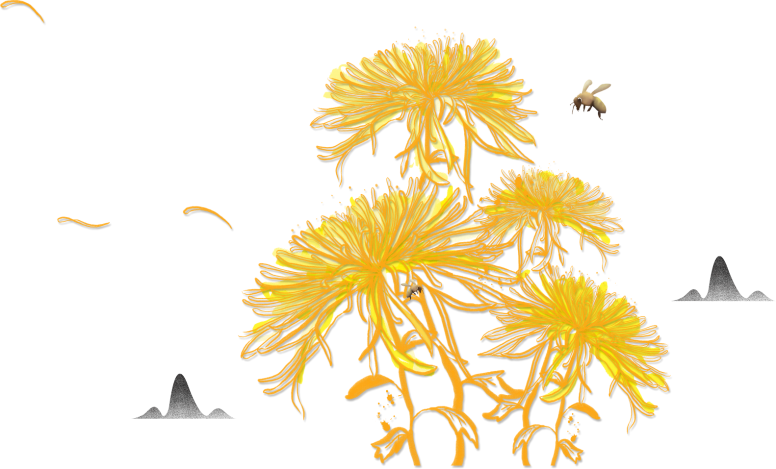 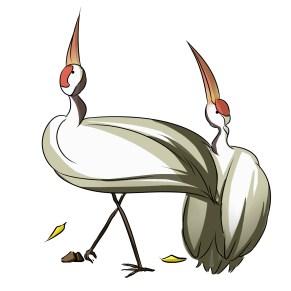 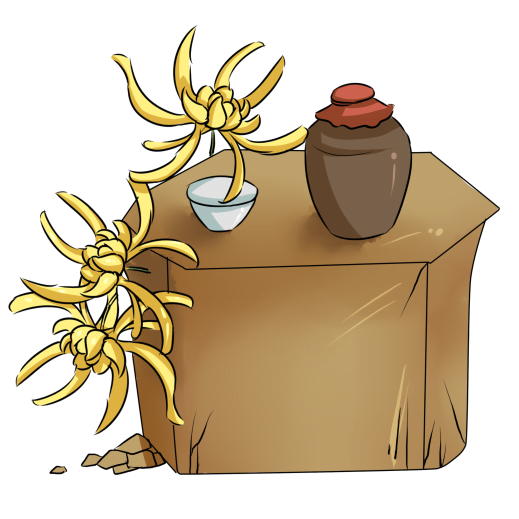 节日起源
重阳的源头，可追溯到先秦之前。《吕氏春秋》之中《季秋纪》载：“（九月）命家宰，农事备收，举五种之要。藏帝籍之收于神仓，祗敬必饬。”“是日也，大飨帝，尝牺牲，告备于天子。”可见当时已有在秋九月农作物丰收之时祭飨天帝、祭祖，以谢天帝、祖先恩德的活动。
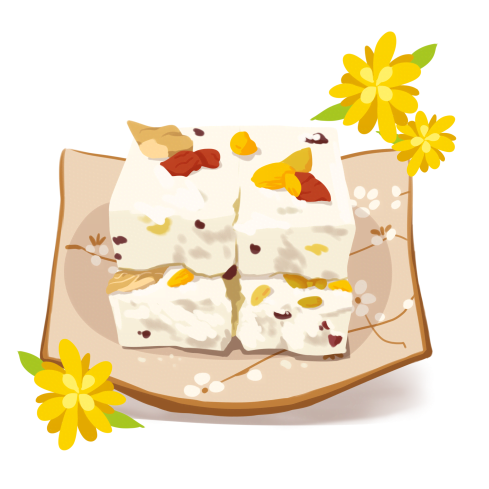 标题文本预设
请在此输入内容请在此输入内容请在此输入内容请在此输入内容
标题文本预设
标题文本预设
请在此输入内容请在此输入内容请在此输入内容请在此输入内容
请在此输入内容请在此输入内容请在此输入内容请在此输入内容
标题文本预设
请在此输入内容请在此输入内容请在此输入内容请在此输入内容
标题文本预设
请在此输入内容请在此输入内容请在此输入内容请在此输入内容
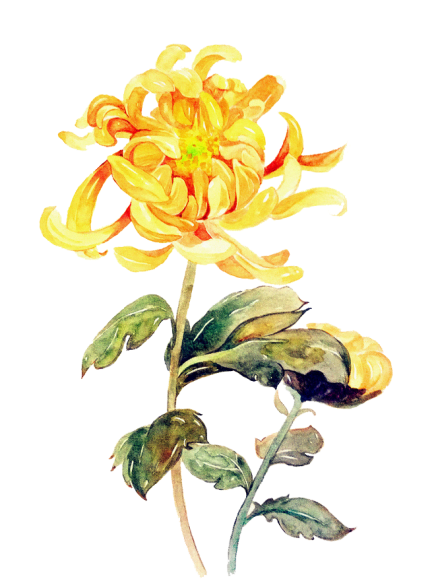 标题文本预设
标题文本预设
请在此输入内容请在此输入内容请在此输入内容请在此输入内容
请在此输入内容请在此输入内容请在此输入内容请在此输入内容
标题文本预设
标题文本预设
请在此输入内容请在此输入内容请在此输入内容请在此输入内容
请在此输入内容请在此输入内容请在此输入内容请在此输入内容
标题文本预设
标题文本预设
请在此输入内容请在此输入内容请在此输入内容请在此输入内容
请在此输入内容请在此输入内容请在此输入内容请在此输入内容
标题文本预设
标题文本预设
标题文本预设
标题文本预设
请在此输入内容请在此输入内容请在此输入内容请在此输入内容
请在此输入内容请在此输入内容请在此输入内容请在此输入内容
请在此输入内容请在此输入内容请在此输入内容请在此输入内容
请在此输入内容请在此输入内容请在此输入内容请在此输入内容
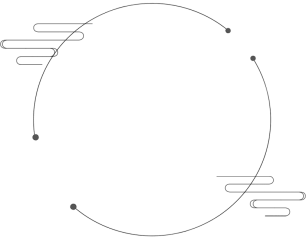 贰
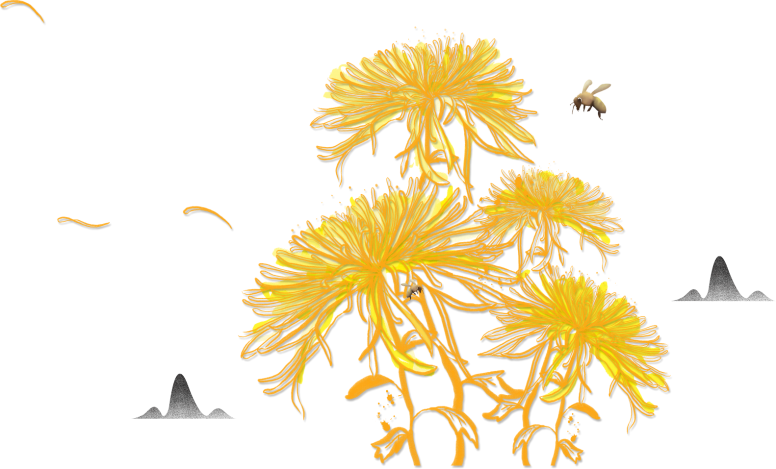 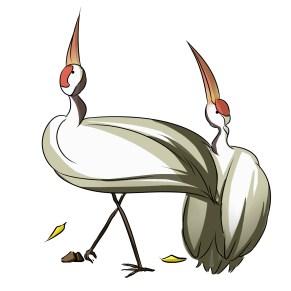 标题文本预设
请在此输入内容请在此输入内容请在此输入内容请在此输入内容
标题文本预设
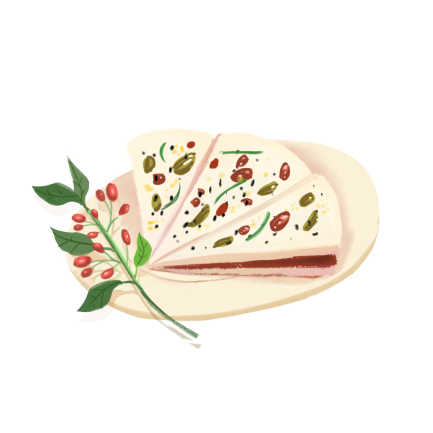 请在此输入内容请在此输入内容请在此输入内容请在此输入内容
标题文本预设
请在此输入内容请在此输入内容请在此输入内容请在此输入内容
标题文本预设
请在此输入内容请在此输入内容请在此输入内容请在此输入内容
标题文本预设
请在此输入内容请在此输入内容请在此输入内容请在此输入内容
标题文本预设
标题文本预设
请在此输入内容请在此输入内容请在此输入内容请在此输入内容
请在此输入内容请在此输入内容请在此输入内容请在此输入内容
标题文本预设
标题文本预设
请在此输入内容请在此输入内容请在此输入内容请在此输入内容
请在此输入内容请在此输入内容请在此输入内容请在此输入内容
标题文本预设
请在此输入内容请在此输入内容请在此输入内容请在此输入内容
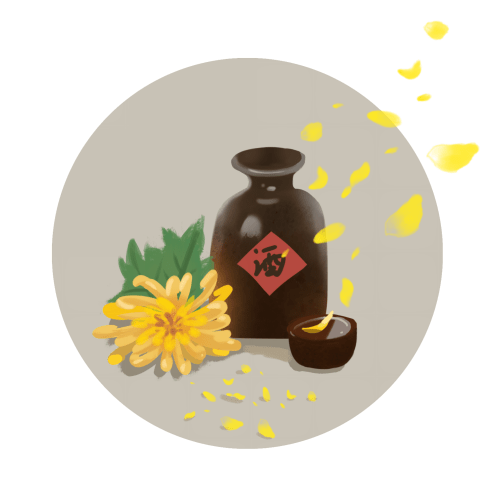 标题文本预设
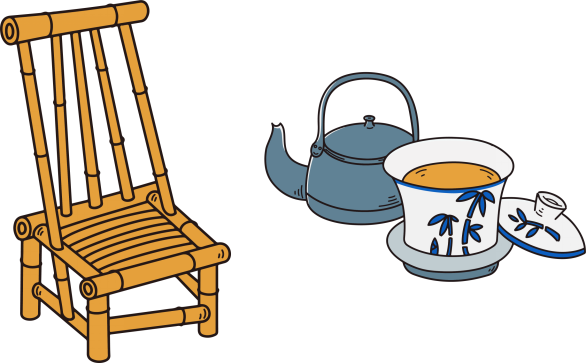 请在此输入内容请在此输入内容请在此输入内容请在此输入内容
标题文本预设
请在此输入内容请在此输入内容请在此输入内容请在此输入内容
标题文本预设
请在此输入内容请在此输入内容请在此输入内容请在此输入内容
标题文本预设
请在此输入内容请在此输入内容请在此输入内容请在此输入内容
标题文本预设
请在此输入内容请在此输入内容请在此输入内容请在此输入内容
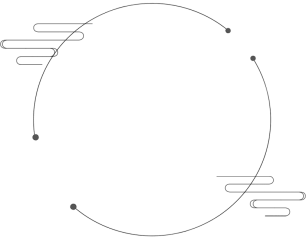 叁
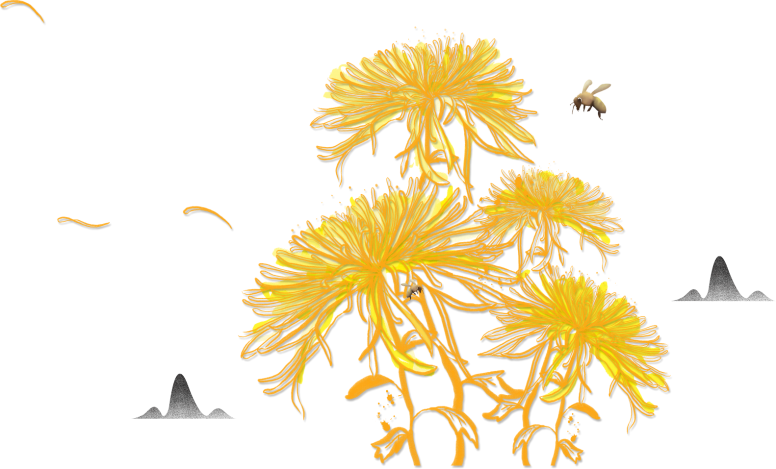 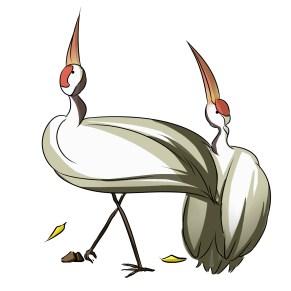 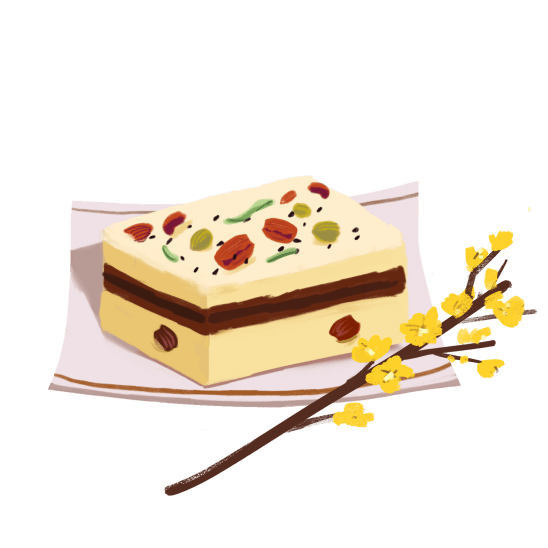 标题文本预设
请在此输入内容请在此输入内容请在此输入内容请在此输入内容
标题文本预设
请在此输入内容请在此输入内容请在此输入内容请在此输入内容
标题文本预设
请在此输入内容请在此输入内容请在此输入内容请在此输入内容
标题文本预设
请在此输入内容请在此输入内容请在此输入内容请在此输入内容
标题文本预设
请在此输入内容请在此输入内容请在此输入内容请在此输入内容
点击添加标题
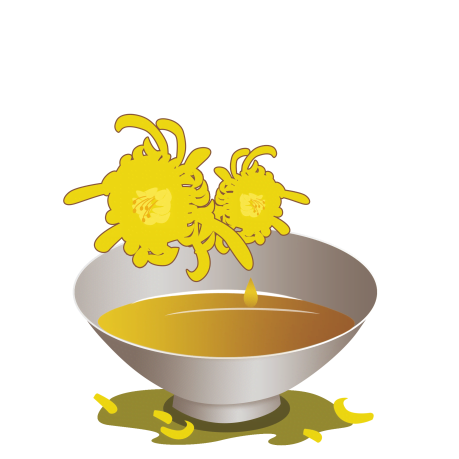 点击输入本栏的具体文字，简明扼要的说明分项内容，此为概念图解，请根据您的具体内容酌情修改。点击输入本栏的具体文字，简明扼要的说明分项内容，此为概念图解，请根据您的具体内容酌情修改。
点击输入本栏的具体文字，简明扼要的说明分项内容，此为概念图解，请根据您的具体内容酌情修改。点击输入本栏的具体文字，简明扼要的说明分项内容，此为概念图解，请根据您的具体内容酌情修改。
标题文本预设
请在此输入内容请在此输入内容请在此输入内容请在此输入内容
标题文本预设
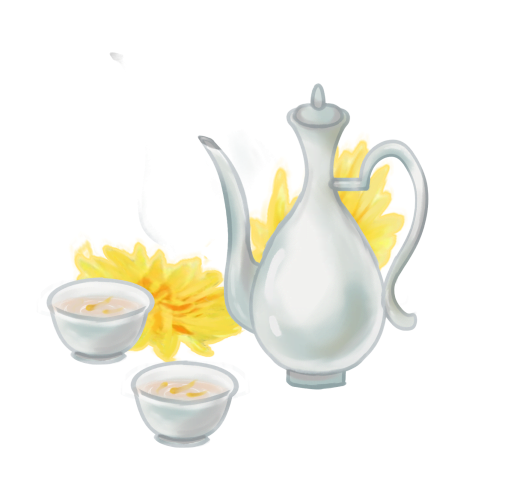 请在此输入内容请在此输入内容请在此输入内容请在此输入内容
标题文本预设
请在此输入内容请在此输入内容请在此输入内容请在此输入内容
标题文本预设
请在此输入内容请在此输入内容请在此输入内容请在此输入内容
标题文本预设
请在此输入内容请在此输入内容请在此输入内容请在此输入内容
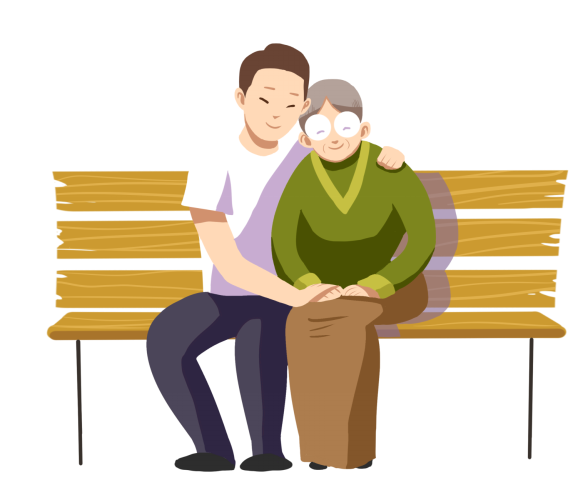 标题文本预设
标题文本预设
请在此输入内容请在此输入内容请在此输入内容请在此输入内容
请在此输入内容请在此输入内容请在此输入内容请在此输入内容
标题文本预设
标题文本预设
请在此输入内容请在此输入内容请在此输入内容请在此输入内容
请在此输入内容请在此输入内容请在此输入内容请在此输入内容
点击添加标题
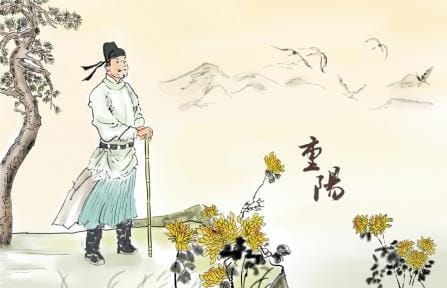 点击输入本栏的具体文字，简明扼要的说明分项内容，此为概念图解，请根据您的具体内容酌情修改。点击输入本栏的具体文字
点击添加标题
点击输入本栏的具体文字，简明扼要的说明分项内容，此为概念图解，请根据您的具体内容酌情修改。点击输入本栏的具体文字
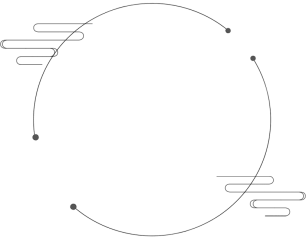 肆
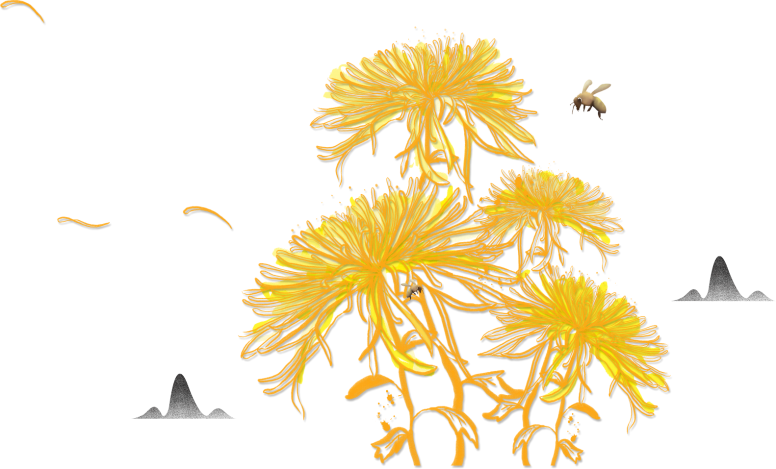 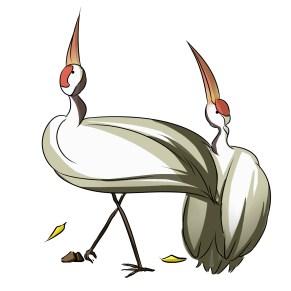 2 0 1 x
2 0 1 x
2 0 1 x
点击添加标题
点击输入本栏的具体文字，简明扼要的说明分项内容，此为概念图解，请根据您的具体内容酌情修改。点击输入本栏的具体文字
点击添加标题
点击输入本栏的具体文字，简明扼要的说明分项内容，此为概念图解，请根据您的具体内容酌情修改。点击输入本栏的具体文字
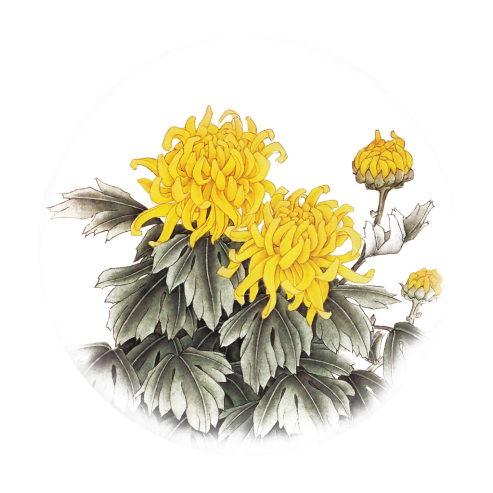 重阳节是最好的赏秋时期，中国南方还有些山区村落保留了“晒秋”特色。去乡村赏民俗、看晒秋，已成为乡村旅游的一种时尚。“晒秋”是一种典型的农俗现象，具有极强的地域特色。在湖南、广西、安徽、江西等生活在山区的村民，由于地势复杂，村庄平地极少，只好利用房前屋后及自家窗台屋顶架晒、挂晒农作物，久而久之就演变成一种传统农俗现象。这种村民晾晒农作物的特殊生活方式和场景，逐步成了画家、摄影家追逐创造的素材，并塑造出诗意般的“晒秋”称呼。发展至今，不少地方的这种晒秋习俗慢慢淡化，然而在江西婺源的篁岭古村，晒秋已经成了农家喜庆丰收的“盛典”。
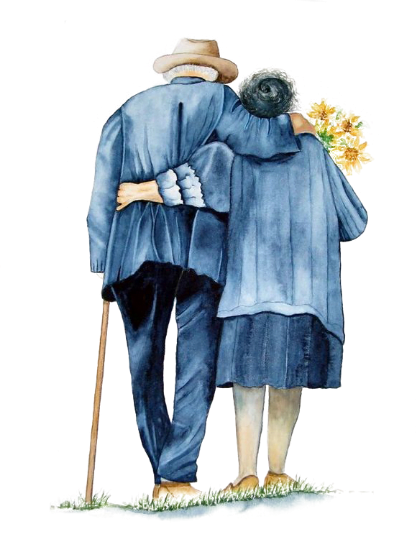 据文献记载，早在战国时代重阳节时民间就有登高、饮菊花酒的风俗，作为节日，当在西汉时期。重阳节这一天的活动丰富多彩，一般包括出游赏景、登高远眺、观赏菊花、遍插茱萸、吃重阳糕、饮菊花酒等。古代民间在重阳节有登高的风俗，故重阳节又叫“登高节”。相传这一风俗始于东汉。登高的地点，没有统一的规定，一般是登高山、登高塔。  中国政府在1989年将每年的这一天定为老人节，每到这一日，各地都要组织老年人登山秋游，交流感情，锻炼身体。不少家庭的晚辈也会搀扶年老的长辈到郊外活动。
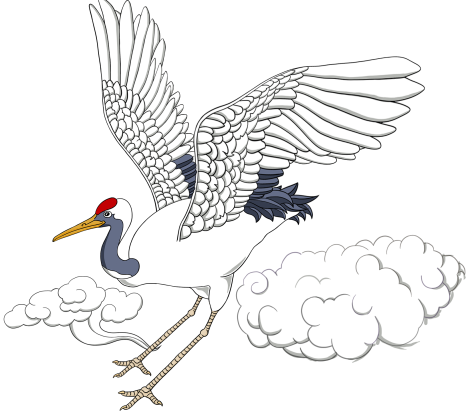 标题文本预设
标题文本预设
请在此输入内容请在此输入内容请在此输入内容请在此输入内容
请在此输入内容请在此输入内容请在此输入内容请在此输入内容
标题文本预设
标题文本预设
请在此输入内容请在此输入内容请在此输入内容请在此输入内容
请在此输入内容请在此输入内容请在此输入内容请在此输入内容
标题文本预设
标题文本预设
请在此输入内容请在此输入内容请在此输入内容请在此输入内容
请在此输入内容请在此输入内容请在此输入内容请在此输入内容
点击添加标题
点击输入本栏的具体文字，简明扼要的说明分项内容，此为概念图解，请根据您的具体内容酌情修改。点击输入本栏的具体文字
点击添加标题
点击输入本栏的具体文字，简明扼要的说明分项内容，此为概念图解，请根据您的具体内容酌情修改。点击输入本栏的具体文字
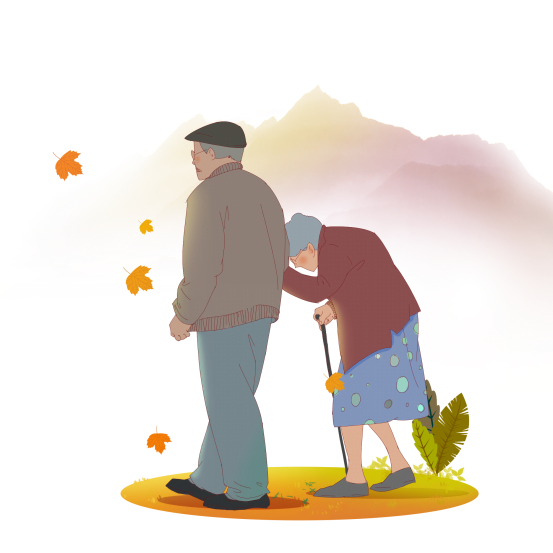 输入标题文本
输入标题文本
输入标题文本
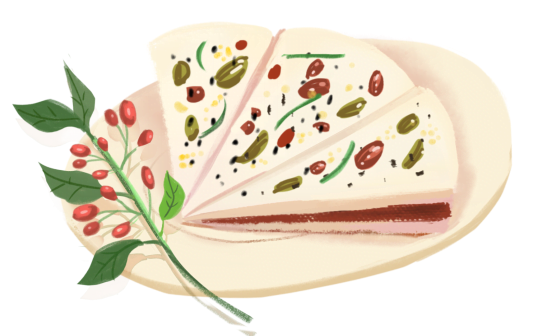 输入标题文本
请在此输入内容请在此输入内容请在此输入内容请在此输入内容
请在此输入内容请在此输入内容请在此输入内容请在此输入内容
请在此输入内容请在此输入内容请在此输入内容请在此输入内容
请在此输入内容请在此输入内容请在此输入内容请在此输入内容
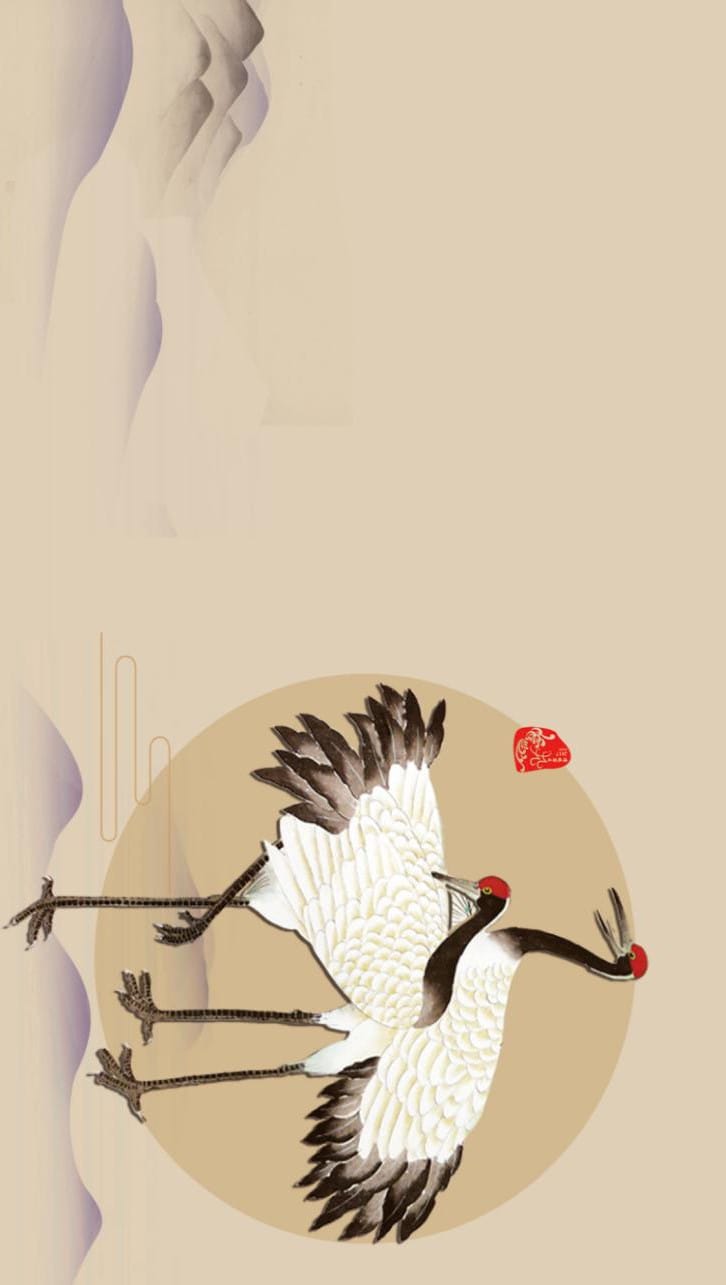 感谢观看！